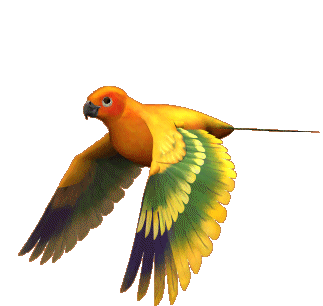 সবাইকে শুভেচ্ছা
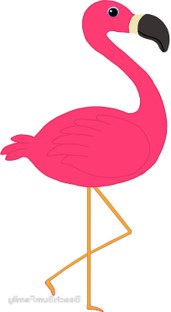 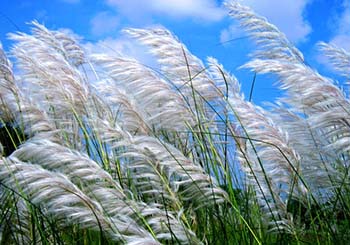 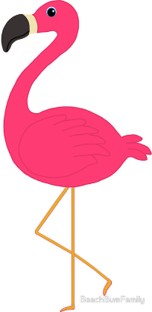 শিক্ষক পরিচিতি
প্রদীপ কুমার রায়
সহকারী শিক্ষক
১৫৭ নং বাসুদেবপুর সরকারি প্রাথমিক বিদ্যালয়
ঠাকুরগাঁও সদর, ঠাকুরগাঁও
০১৭১৪-৮০৩২১৬
পাঠ পরিচিতি
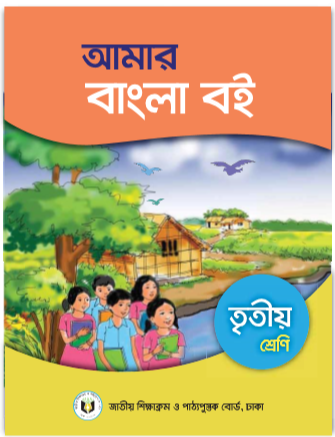 শ্রেণিঃ তৃতীয়
বিষয়ঃ বাংলা
পাঠঃ আমাদের এই বাংলাদেশ
শিখনফল
২.১.২ কবিতা শুনে বুঝতে পারবে।
২.2.1 পাঠ্য ছড়ার মুল বিষয় নিজের ভাষায় বলতে পারবে ।
২.2.1 পাঠ্য ছড়ার মুল বিষয় নিজের ভাষায় পড়তে পারবে ।
২.2.২ প্রমিত উচ্চারনে কবিতা আবৃত্তি করতে পারবে।
ছবিগুলো লক্ষ্য করি
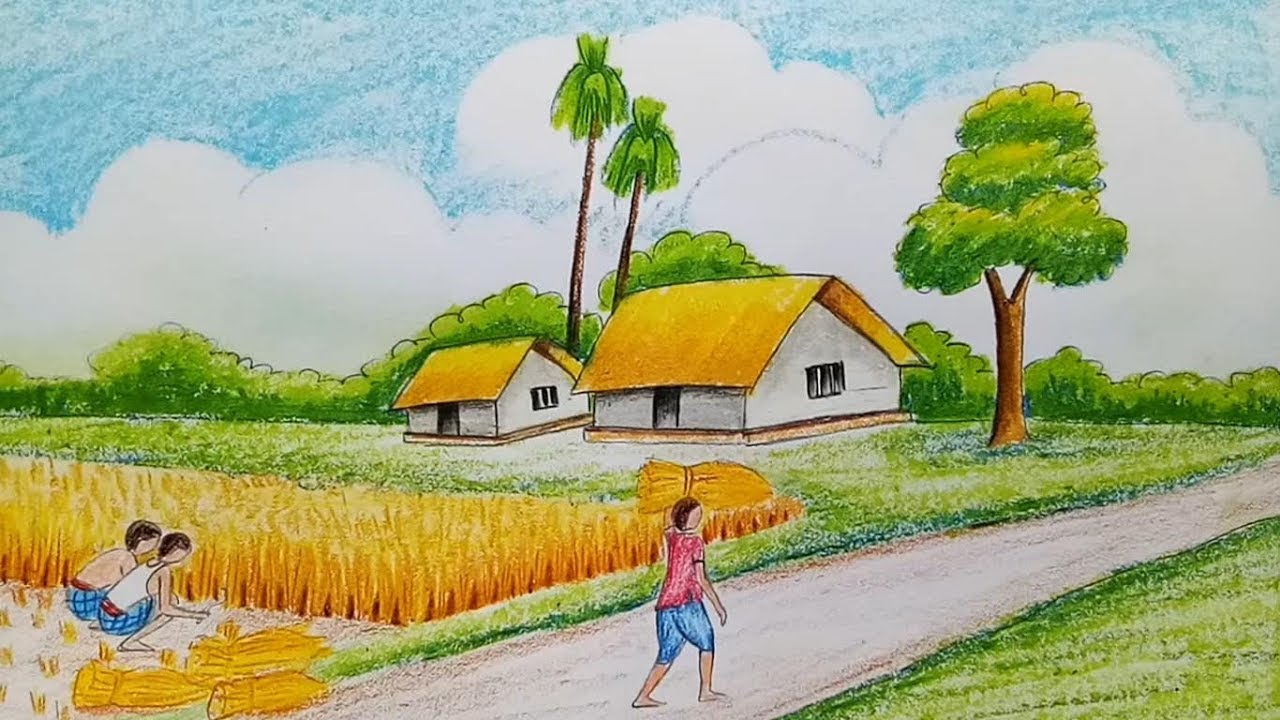 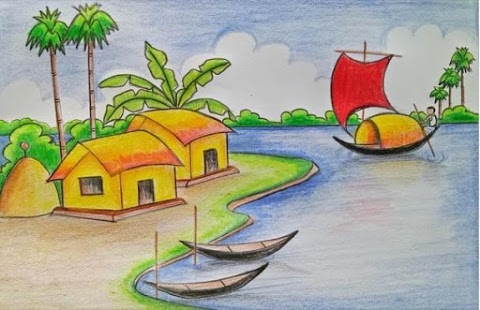 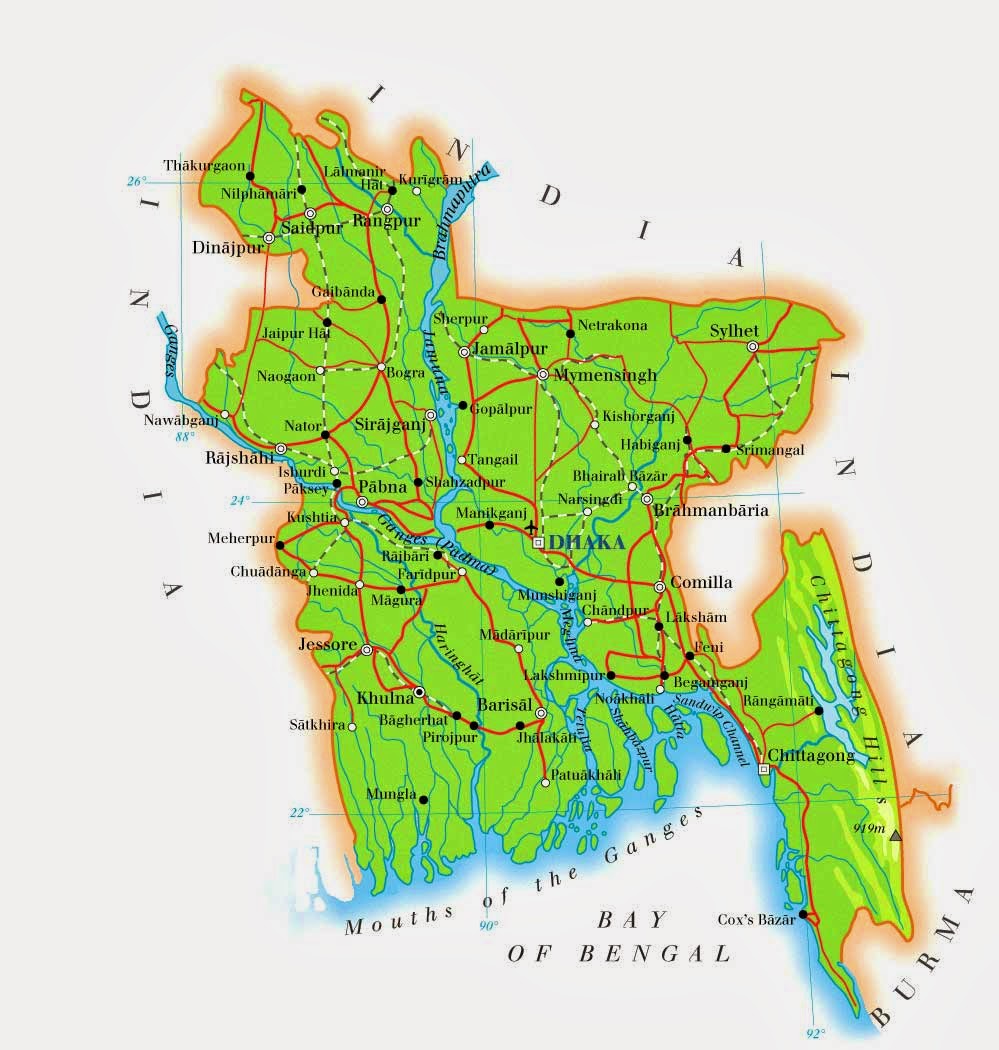 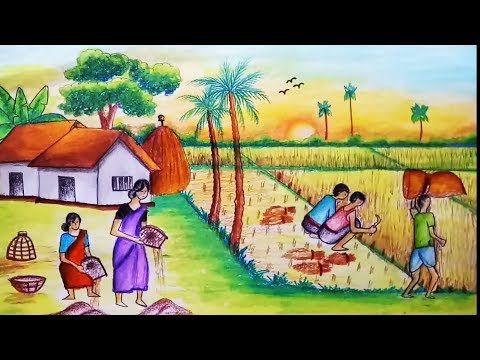 আজকে আমরা পড়ব
আমাদের এই বাংলাদেশ
কবিতাটি লিখেছেন
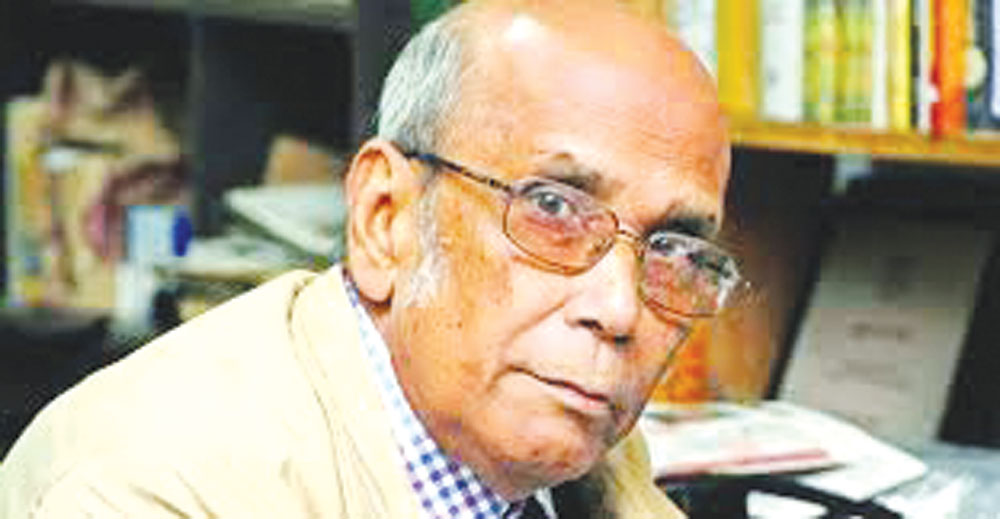 সৈয়দ শামসুল হক
ছবিটি লক্ষ্য করি
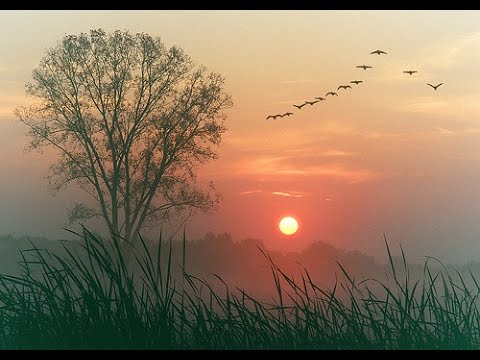 সূর্য উঠার পূর্বদেশ
বাংলাদেশ।
ছবিটি লক্ষ্য করি
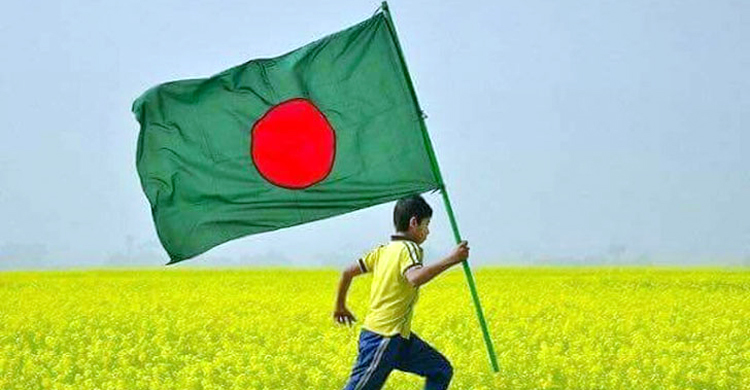 আমার প্রিয় আপন দেশ
বাংলাদেশ।
ছবিটি লক্ষ্য করি
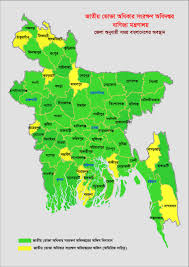 আমাদের এই বাংলাদেশ।
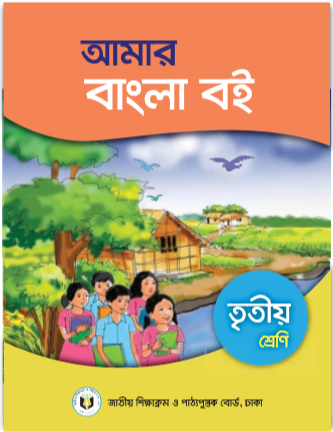 তোমরা তোমাদের 
পাঠ্য বইয়ের ৫ পৃষ্ঠা
 বের কর।
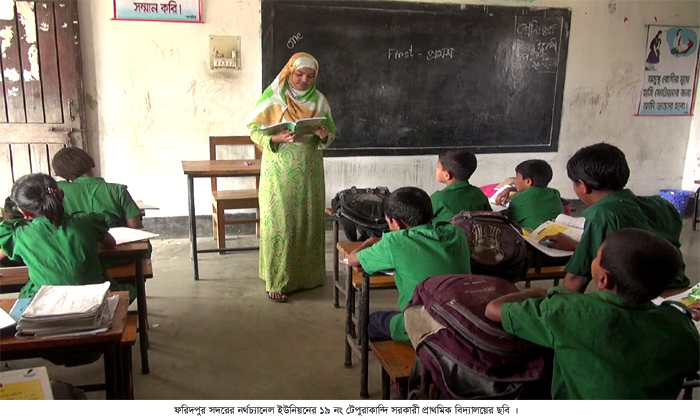 শিক্ষকের সরব পাঠ
শিক্ষক শিক্ষার্থীর মিলিত পাঠ
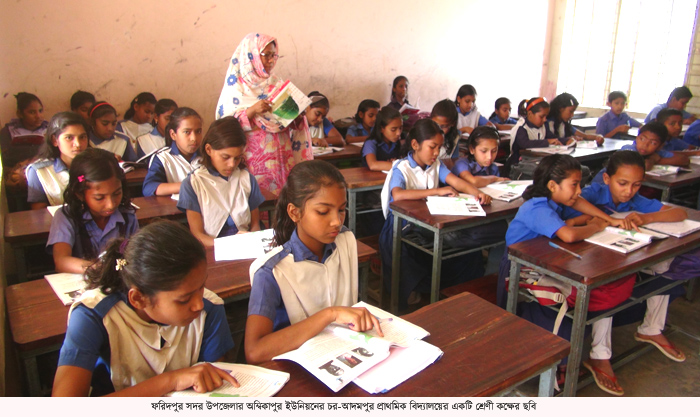 দলীয় কাজ
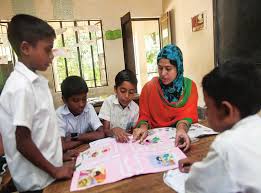 পাঁচটি দলে ভাগ হয়ে কবিতাটি কয়েকবার আবৃত্তি করবে।
পাঠের নতুন শব্দ
পূর্বদেশ
পূর্ব দিকে আছে এমন দেশ।
পছন্দ করা হয় এমন।
প্রিয়
আপন
নিজ।
যুক্তবর্ণ
সূর্য
রেফ
র্য
য
কার্য, ধৈর্য
র্ব
পূর্ব
রেফ
ব
গর্ব , সর্ব
জোড়ায় কাজ
ডান দিক থেকে কবিতায় ব্যবহৃত ঠিক কথাটি নিয়ে খালি জায়গায় বসাও
ক। আমার প্রিয়.......................।
স্বাধীন দেশ     আপন দেশ
খ। আমাদের এই......................।
বাংলাদেশ      নদীর দেশ
বাংলাদেশ     পূর্বদেশ
গ।সূর্য ওঠার .........................।
একক মূল্যায়ন
তোমরা পর্যায়ক্রমে কবিতাটি আবৃত্তি কর।
বাড়ির কাজ
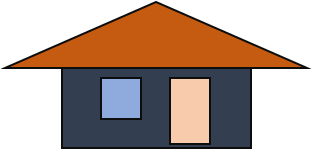 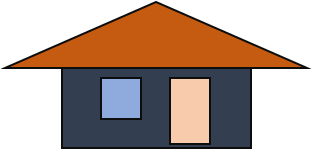 ১। সূর্য উঠার পূর্ব দেশ কোনটি?
২। কবিতাটি বাড়ি থেকে লিখে নিয়ে আসবে?
সবাইকে ধন্যবাদ